Pujian Kepada Allah S.W.T.
الْحَمْدُ لِلَّهِ
Segala puji-pujian hanya bagi Allah S.W.T.
Syahadah
أَشْهَدُ أَنْ لاإِلهَ إِلا اللهُ وَحْدَهُ لا شَرِيْكَ لَهُ
وَأَشْهَدُ أَنَّ سَيِّدَنَا مُحَمَّدًا عَبْدُهُ وَرَسُوْلُهُ
Dan aku bersaksi  bahawa sesungguhnya tiada tuhan melainkan Allah yang Maha Esa yang tiada sekutu bagi-Nya,

Dan aku bersaksi bahawa junjungan kami Nabi Muhammad SAW hamba-Nya dan rasul-Nya
Selawat Ke Atas Nabi Muhammad S.A.W
اللّهُمَّ صَلِّ وَسَلِّمْ عَلىَ سَيِّدِنَا مُحَمَّدٍ 
وَعَلَى آلِهِ وَصَحْبِهِ أَجْمَعِيْنَ وَمَنْ تَبِعَهُمْ بِإِحْسَانٍ إِلَى يَوْمِ الدِّيْنِ
Ya Allah, cucurilah rahmat dan  kesejahteraan ke atas junjungan kami Nabi Muhammad SAW dan ke atas keluarganya, sekelian sahabatnya dan mereka yang mengikut mereka dengan baik hingga ke hari Kiamat
Pesanan Takwa
أُوصِيكُمْ وَنَفْسِي بِتَقْوَى اللهِ
  يَا أَيُّهَا الَّذِينَ آمَنُوا اتَّقُوا اللَّهَ وَكُونُوا مَعَ الصَّادِقِينَ
Wahai hamba-hamba Allah! Saya berpesan kepada tuan-tuan dan juga diri sendiri supaya bertaqwa kepada Allah. Dengarlah perintah Allah SWT yang bermaksud : “Wahai orang-orang yang beriman! Bertaqwalah kamu kepada Allah, dan hendaklah kamu berada bersama-sama orang-orang yang benar.”
Tajuk Khutbah Hari Ini :
22  Julai 2022
Bersamaan
22  Zulhijjah 1443
KECELAAN MEMPERSENDAKAN
 AGAMA ISLAM
Akhir-akhir Ini
Pelbagai kelakuan yang dilakukan oleh anak-anak remaja kita yang melanggar batasan syarak
Perbuatan dan percakapan sebegini boleh merosakkan syiar Islam
Sesuatu perbuatan atau tingkah laku melibatkan akidah seseorang
Perlakuan dan perkataan mempersendakan agama
Boleh membawa kepada terpesongnya pegangan agama seseorang itu
Sebagai seorang Muslim
Menjadi kewajipan untuk terus beristiqamah dalam memelihara segala tuntutannya
Sebagai seorang Muslim
Tetap dianggap sebagai muslim selagi mana tidak terjebak ke dalam apa jua bentuk kekufuran
Menjadi tanggungjawab setiap individu muslim untuk mengetahui batas-batas antara iman dan kufur sebagaimana yang dijelaskan dalam nas-nas syarak
Penghinaan agama Islamm
Seolah-olah menjadi satu trend
Apa yang berlaku di salah satu kelab komedi baru-baru ini menyentap sensetifiviti umat Islam
Betapa dangkalnya kefahaman dan penghayatan agama dalam kalangan penganut Islam
Persoalan
Bagaimana kedudukan orang yang mempersendakan agama disisi Allah SWT
Perkara-perkara yang boleh membatalkan iman
Percakapan, perbuatan atau apa-apa sahaja yang menggambarkan penghinaan terhadap Islam sama ada secara sengaja, gurauan atau berbentuk komedi
Dinasihatkan kepada mereka yang pernah terlanjur dalam perkara ini agar kembali bertaubat dan mohon ampun kepada Allah SWT
Sabda Rasulullah SAW
جَدِّدُوا إِيمَانَكُمْ "، قِيلَ: يَا رَسُولَ اللهِ، وَكَيْفَ نُجَدِّدُ إِيمَانَنَا؟ قَالَ: " أَكْثِرُوا مِنْ قَوْلِ لَا إِلَهَ إِلَّا اللهُ
Yang Bermaksud :“Perbaharuilah iman kamu. Dikatakan: Wahai Rasulullah, bagaimana kami mahu memperbaharui keimanan kami? Baginda menjawab: Perbanyakkan mengucap La Ilaaha Illallah.”
(Hadis Riwayat Ahmad)
Seruan Khatib
Supaya sentiasa berhati-hati dengan setiap perkataan atau perbuatan walaupun ia sekadar gurauan. Ini kerana bukan semua perkara boleh kita bergurau dengannya
Janganlah kita meniru-niru orang lain yang akhirnya merugikan diri kita sendiri
Sentiasalah menambah ilmu pengetahuan dengan mempelajari ilmu agama kerana dengan kita mempelajari ilmu agama ia akan menyelamatkan kita daripada sebarang perkara yang mendatangkan kebencian Allah.
Penghinaan terhadap agama Islam
Berlaku secara berleluasa di dalam masyarakat dunia hari ini termasuk negara Malaysia
Individu yang tidak bertanggungjawab telah menjadikan agama Islam sebagai tema utama penghinaan di media sosial dan lainnya
Jika dibiarkan  akan menggugat kestabilan  dan keharmonian masyarakat berbilang agama di Malaysia
SERUAN
Semua pihak seharusnya bertindak sedaya upaya upaya untuk membantu pihak berwajib membanteras penghinaan agama Islam ini samada melalui perundangan atau lainnya
بَارَكَ اللهُ لِي وَلَكُمْ فِي الْقُرْآنِ الْعَظِيْمِ.
 وَنَفَعَنِي وَاِيِّاكُمْ بِمَا فِيْهِ مِنَ الآيَاتِ وَالذِّكْرِ الْحَكِيْمِ.
وَتَقَبَّلَ الله مِنِّي وَمِنْكُمْ تِلاوَتَهُ اِنَّهُ هُوَ السَّمِيْعُ الْعَلِيْمُ.
أقُوْلُ قَوْلِي هَذا وَأَسْتَغْفِرُ اللهَ الْعَظِيْمَ لِيْ وَلَكُمْ
 وَلِسَائِرِ الْمُسْلِمِيْنَ وَالْمُسْلِمَاتِ وَالْمُؤْمِنِيْنَ وَالْمُؤْمِنَاتِ
 فَاسْتَغْفِرُوْهُ إنَّهُ هُوَ الْغَفُوْرُ الرَّحِيْمُ.
Doa Antara Dua Khutbah
آمِينَ ، يَا مُوَفِّقَ الطَّائِعِينَ
وَفِّقنَا لِطَاعَتِكَ أَجمَعِينَ
وَتُب عَلَينَا وَعَلَى المُسلِمِينَ
وَاغفِر ذَنبَ مَن يَقُولُ: «أَستَغفِرُ اللهَ» العَظِيمَ
وَنَستَغفِرُ اللهَ
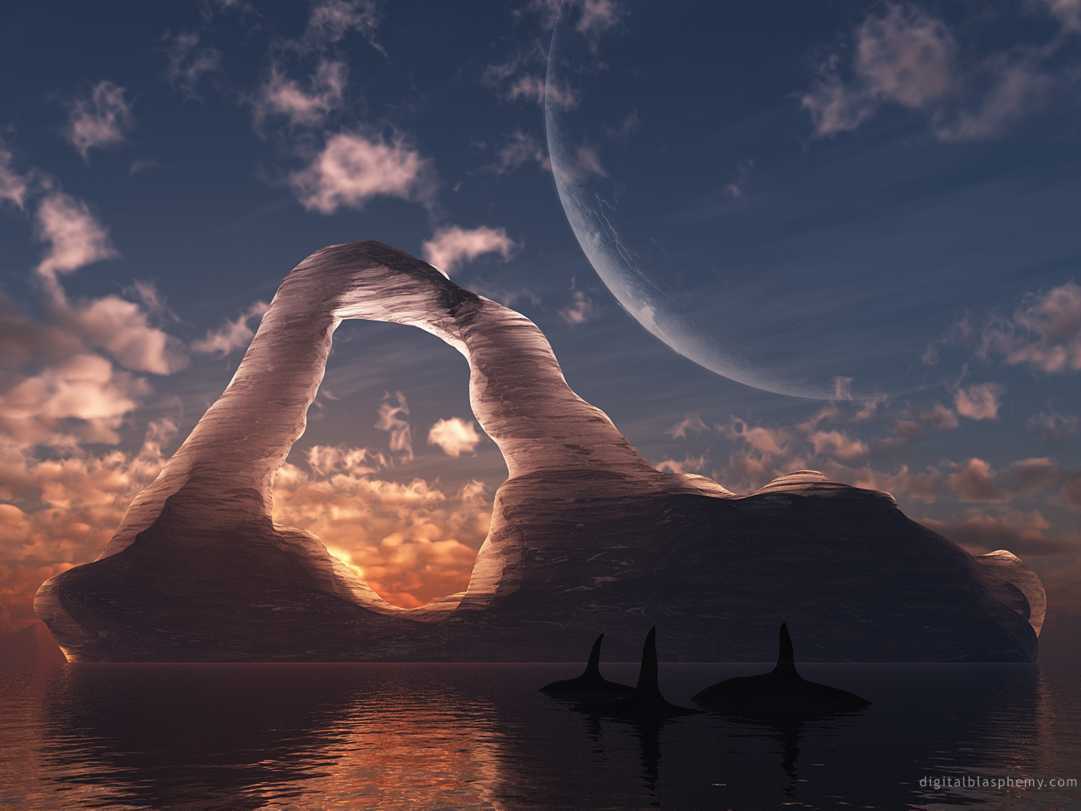 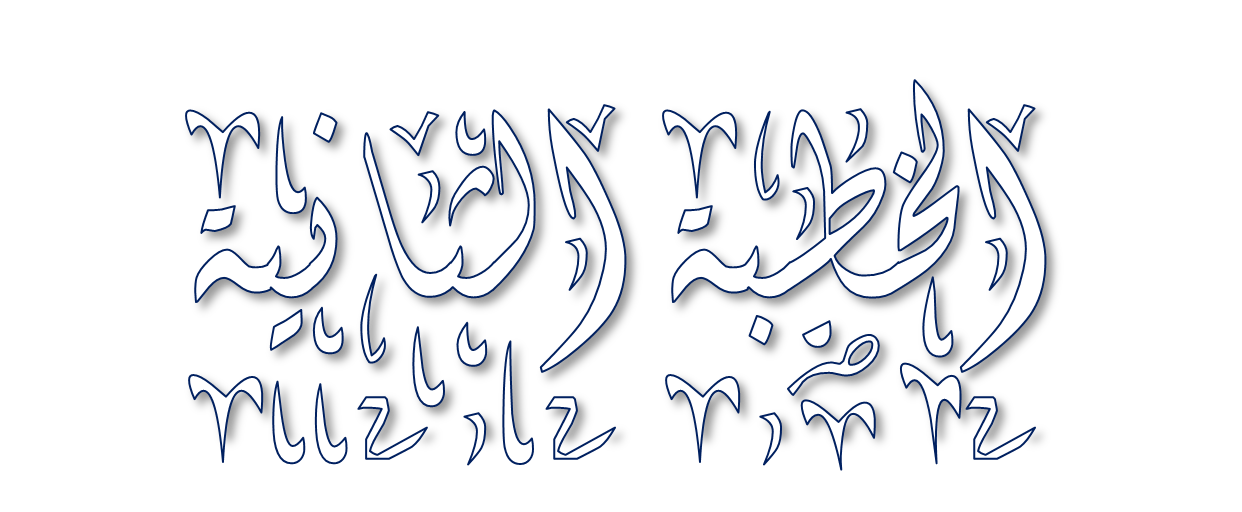 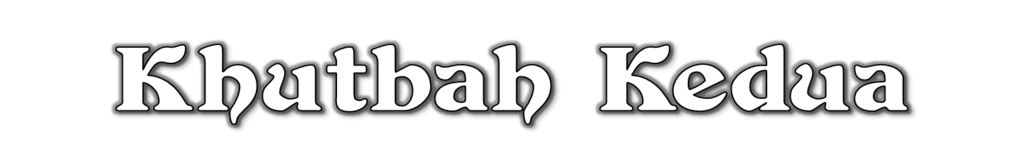 Pujian Kepada Allah S.W.T.
الْحَمْدُ لِلَّهِ
Segala puji-pujian hanya 
bagi Allah S.W.T.
Syahadah
وَأَشْهَدُ أَن لآ إِلَهَ إِلاَّ اللهُ وَحْدَهُ لاَ شَرِيْكَ لَهُ، وَأَشْهَدُ أَنَّ سَيِّدَنَا مُحَمَّدًا عَبْدُهُ وَرَسُوْلُهُ.
Dan aku bersaksi  bahawa sesungguhnya tiada tuhan melainkan Allah, Yang Maha Esa, tiada sekutu bagi-Nya, dan juga aku bersaksi bahawa junjungan kami (Nabi) Muhammad (S.A.W) hamba-Nya dan rasul-Nya.
Selawat Ke Atas 
Nabi Muhammad S.A.W
اللَّهُمَّ صَلِّ وَسَلِّمْ وَبَارِكْ عَلَى سَيِّدِنَا مُحَمَّدٍ، وَعَلَى آلِهِ وَأَصْحَابِهِ أَجْمَعِيْنَ
Ya Allah, cucurilah rahmat, kesejahteraan dan keberkatan ke atas junjungan kami (Nabi) Muhammad (S.A.W) dan ke atas keluarganya dan sekalian para sahabatnya.
Seruan Takwa
اتَّقُوا اللَّهَ فَقَدْ فَازَ الْمُتَّقُوْنَ
Bertakwalah kepada Allah dengan sebenar-benarnya, sesungguhnya berjayalah orang-orang yang bertaqwa.
Seruan
Memperbanyakkan ucapan selawat dan salam kepada Rasulullah SAW
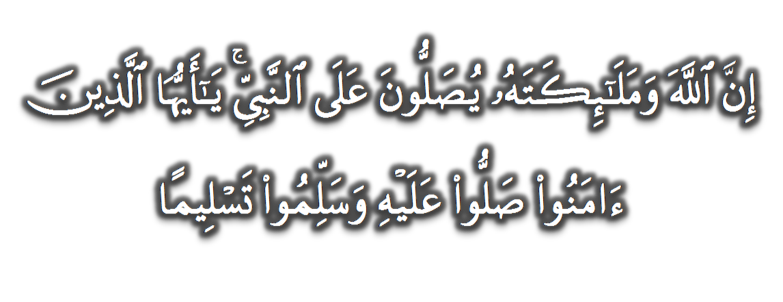 (Surah Al-Ahzab : Ayat 56)
“Sesungguhnya Allah Taala Dan Para MalaikatNya Sentiasa Berselawat Ke Atas Nabi (Muhammad).
Wahai Orang-orang Beriman! Berselawatlah Kamu 
Ke Atasnya Serta Ucapkanlah Salam Sejahtera Dengan Penghormatan Ke Atasnya Dengan Sepenuhnya”.
Selawat
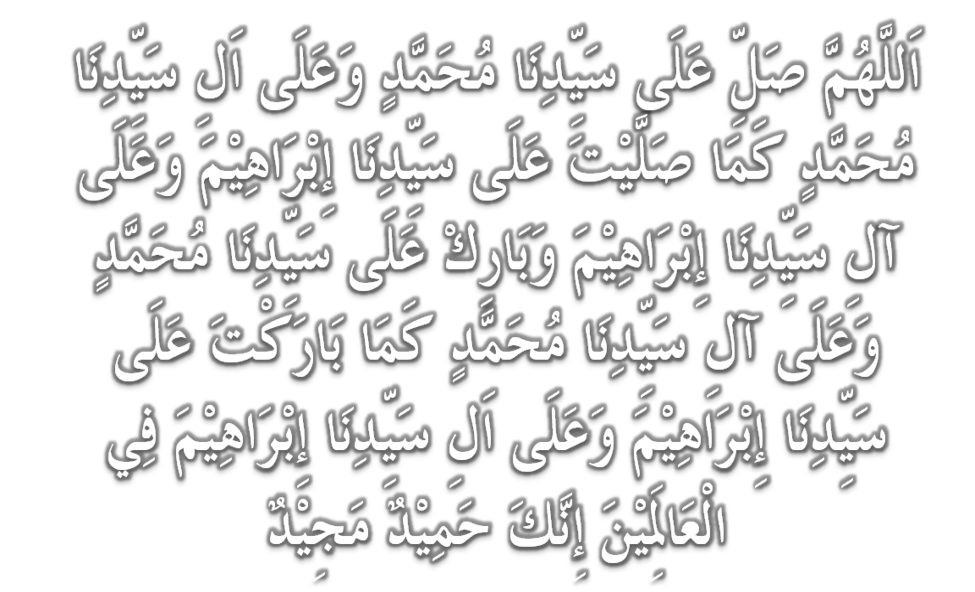 DOA
اللَّهُمَّ اغْفِرْ لِلْمُؤْمِنِيْنَ وَالْمُؤْمِنَاتِ، وَالمُسْلِمِيْنَ وَالْمُسْلِمَاتِ الأَحْيَاءِ مِنْهُمْ وَالأَمْوَات، 
إِنَّكَ سَمِيْعٌ قَرِيْبٌ مُجِيْبُ الدَّعَوَات.
اللَّهُمَّ ادْفَعْ عَنَّا الْبَلاءَ وَالْوَبَاءَ وَالْفَحْشَاءَ
 مَا لا يَصْرِفُهُ غَيْرُكَ
DOA
اللَّهُمَّ إِنَّا نَعُوذُ بِكَ مِنَ البَرَصِ وَالْجُنُونِ وَالْجُذَامِ وَمِن سَيِّئِ الأَسْقَامِ. 

اللَّهُمَّ اشْفِ مَرْضَانَا وَارْحَمْ مَّوْتَانَا، وَالْطُفْ بِنَا فِيمَا نَزَلَ بِنَا
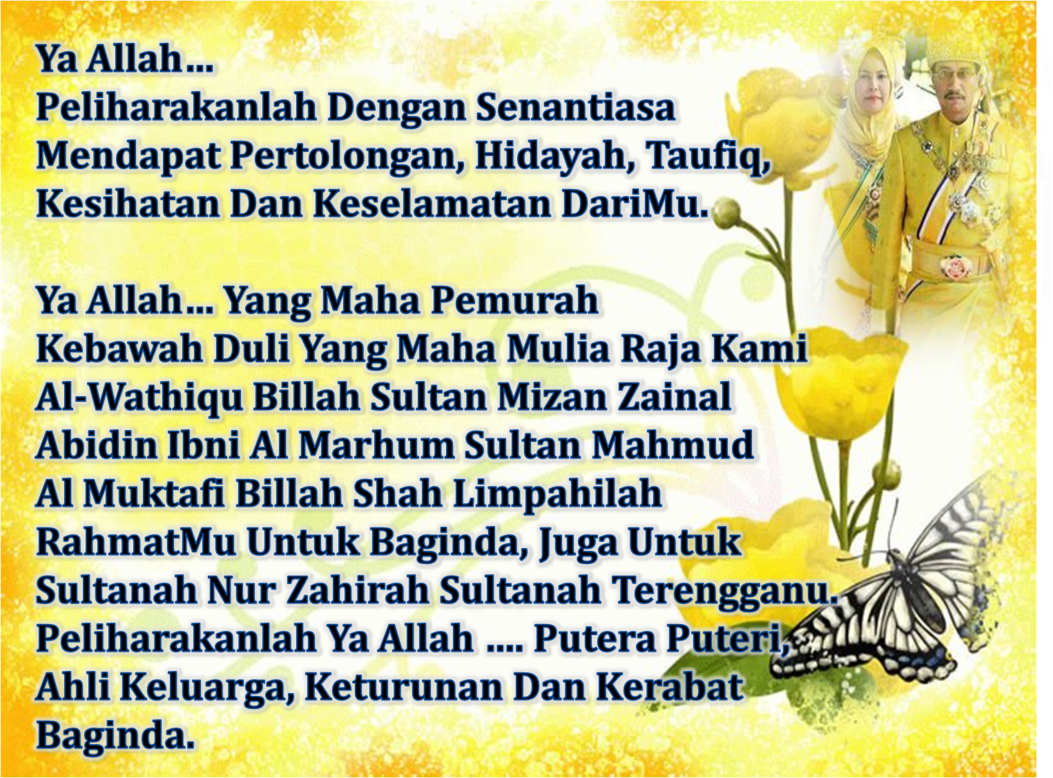 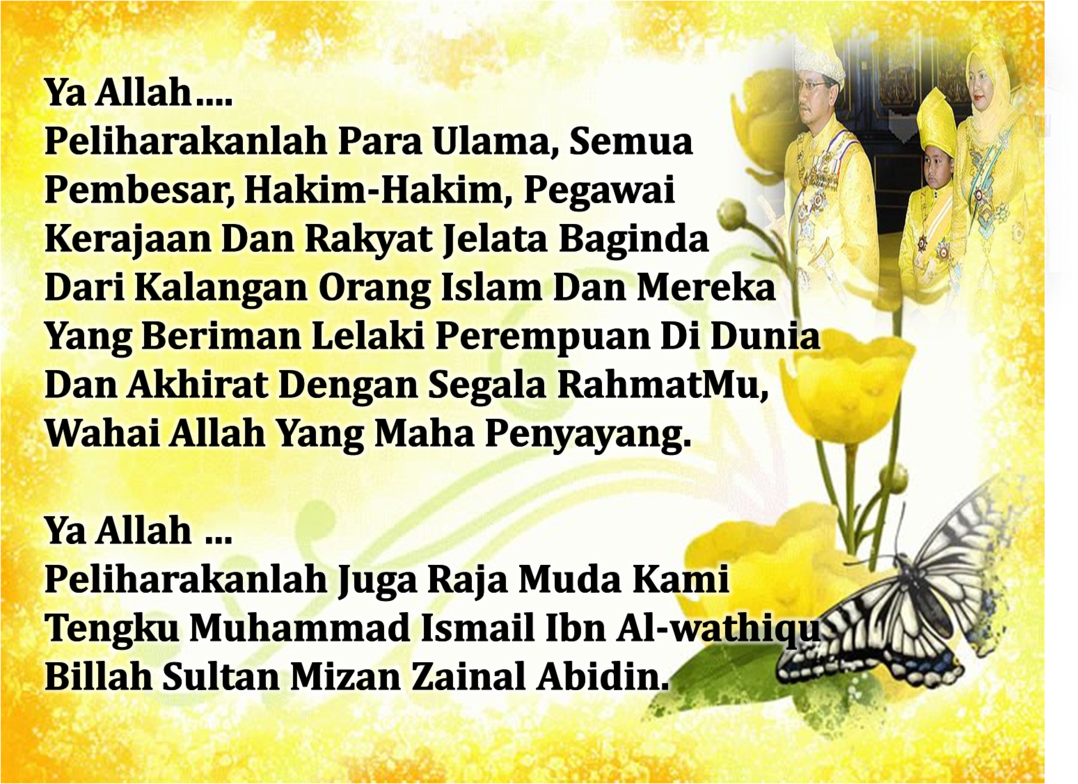 DOA …
Ya Allah, kurniakan kami agar cintakan keimanan. Jadikanlah ia perhiasan hati kami. Pahatkanlah dalam diri kami, rasa benci kepada kekufuran, kefasikan, dan kemaksiatan. Masukkanlah kami ke dalam golongan orang yang mendapat petunjuk. Tunjukkanlah kami kebenaran itu sebagai kebenaran, dan kurniakan kami dapat mengikutinya. Dan tunjukkanlah kami kebatilan itu sebagai kebatilan, dan kurniakan kami untuk menjauhinya. Janganlah Engkau jadikan kami terkeliru, menyebabkan kami menyimpang dari kebenaran. Jadikanlah kami terus kekal istiqamah atas kebenaran.

Ya Allah, pertautkanlah hati-hati kami. Baikilah hubungan sesama kami. Tunjuklah kami jalan-jalan keselamatan dan kesejahteraan.
DOA PENUTUP…
رَبَّنَا آتِنَا فِي الدُّنْيَا حَسَنَةً وَفِي الآخِرَةِ حَسَنَةً 
 وَقِنَا عَذَابَ النَّارِ.
Kurniakanlah Kepada Kami Kebaikan Di Dunia Dan Kebaikan Di Akhirat Serta Hindarilah Kami Dari Seksaan Neraka


 وَصَلَّى اللهُ عَلىَ سَيِّدِنَا مُحَمَّدٍ وَعَلىَ آلِهِ وَصَحْبِهِ وَسَلَّمْ.
 وَالْحَمْدُ للهِ رَبِّ الْعَالَمِيْنَ.
عِبَادَ اللهِ!

اُذْكُرُوْا اللهَ الْعَظِيْمَ يَذْكُرْكُمْ، 

وَاشْكُرُوْهُ عَلَى نِعَمِهِ يَزِدْكُمْ،


وَلَذِكْرُ اللهِ أَكْبَرُ، وَاللهُ يَعْلَمُ مَا تَصْنَعُوْنَ
قُوْمُوْا إِلَى صَلاتِكُمْ،

 يَرْحَمْكُمُ الله